Integrated Analysis of Nuclear Measurements from the Target-Offset Campaign on OMEGA
Room-temperature DT experiments
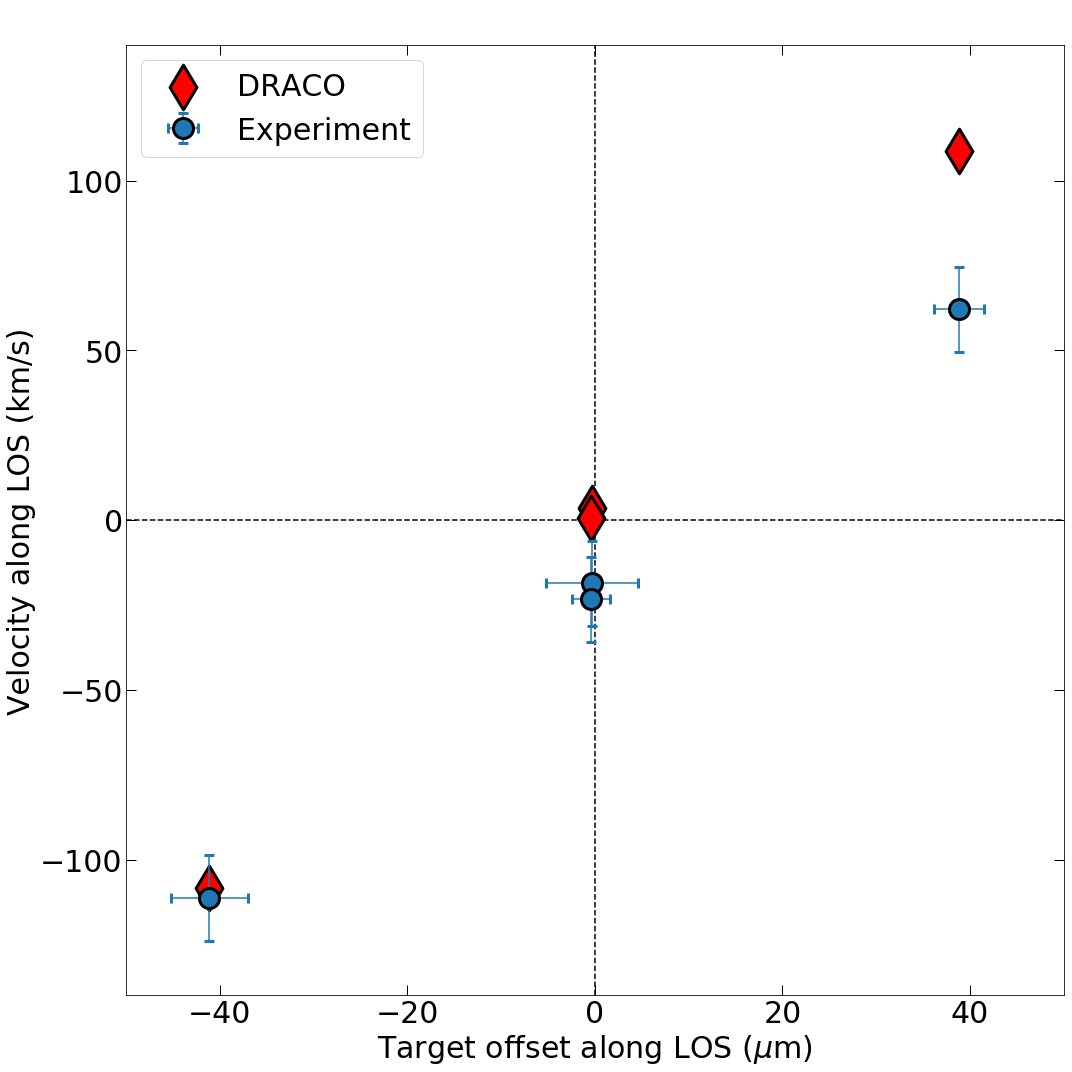 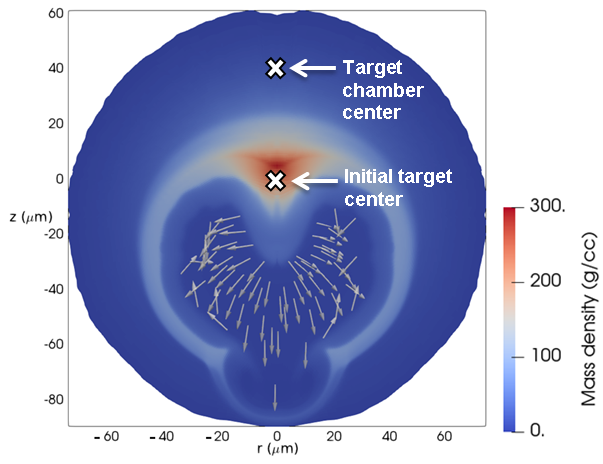 60th Annual Meeting of the 
American Physical Society
Division of Plasma Physics 
Portland, OR
5-9 November 2018
O. M. Mannion
University of Rochester
Laboratory for Laser Energetics
Experiments with intentional target offsets have been performed in order to isolate the effect of target offset on experimental observables
Future work will extend this analysis to multiple lines of sight to infer the hot-spot center of mass velocity and compare the measured and simulated areal-density variations.
Collaborators
K. S. Anderson, C. J. Forrest, V. Yu. Glebov, J. P. Knauer, Z. L. Mohamed, S. P. Regan,     T. C. Sangster, R. C. Shah, and C. Stoeckl
University of Rochester
Laboratory for Laser Energetics

M. Gatu Johnson
Plasma Science and Fusion Center
Massachusetts Institute of Technology
Isolating the effect of target offset is vital for the accurate interpretation of      	          cryogenic implosion performance
Histogram of target offset in cryogenic experiments* (N = 53)
No offset
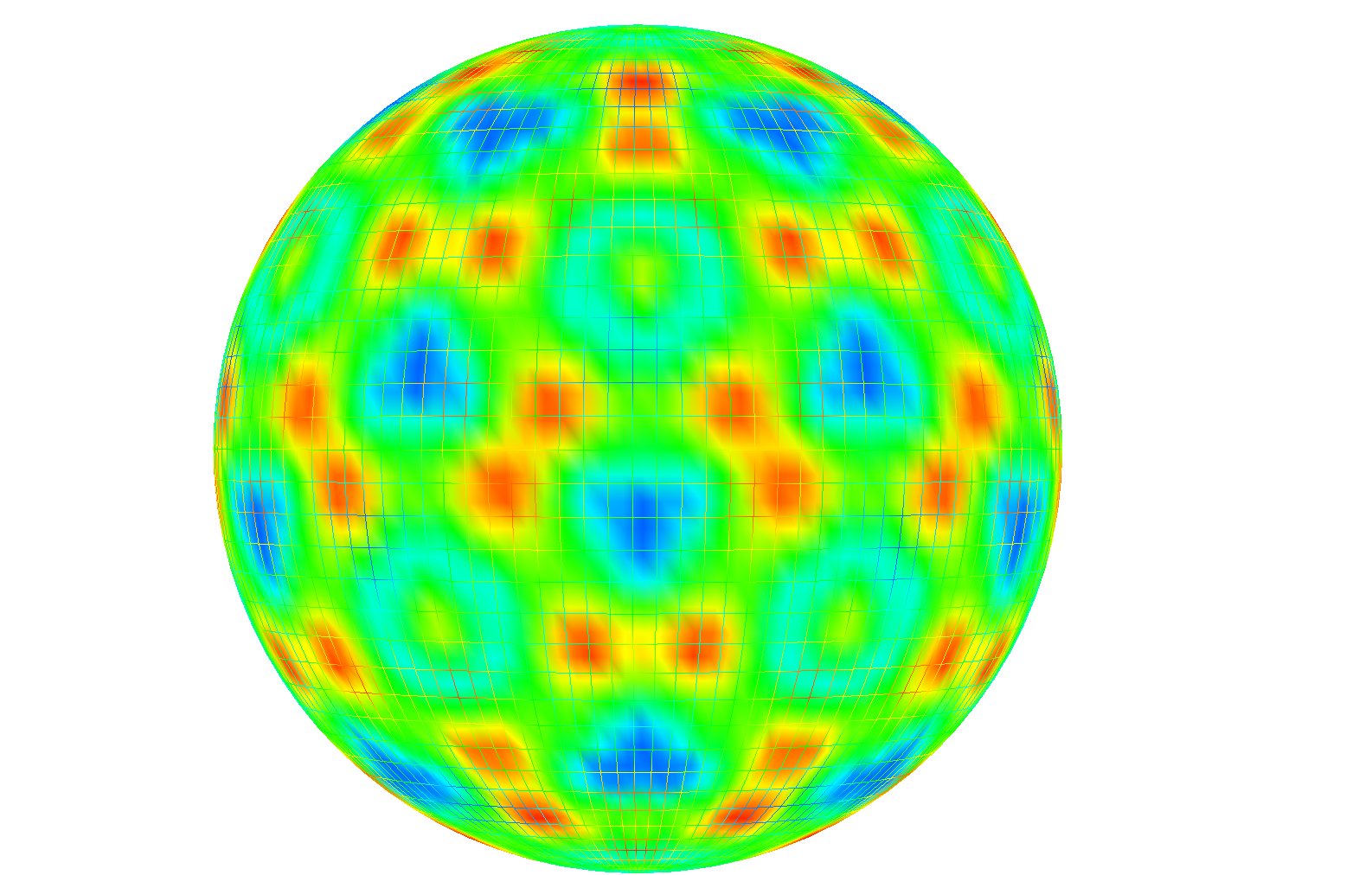 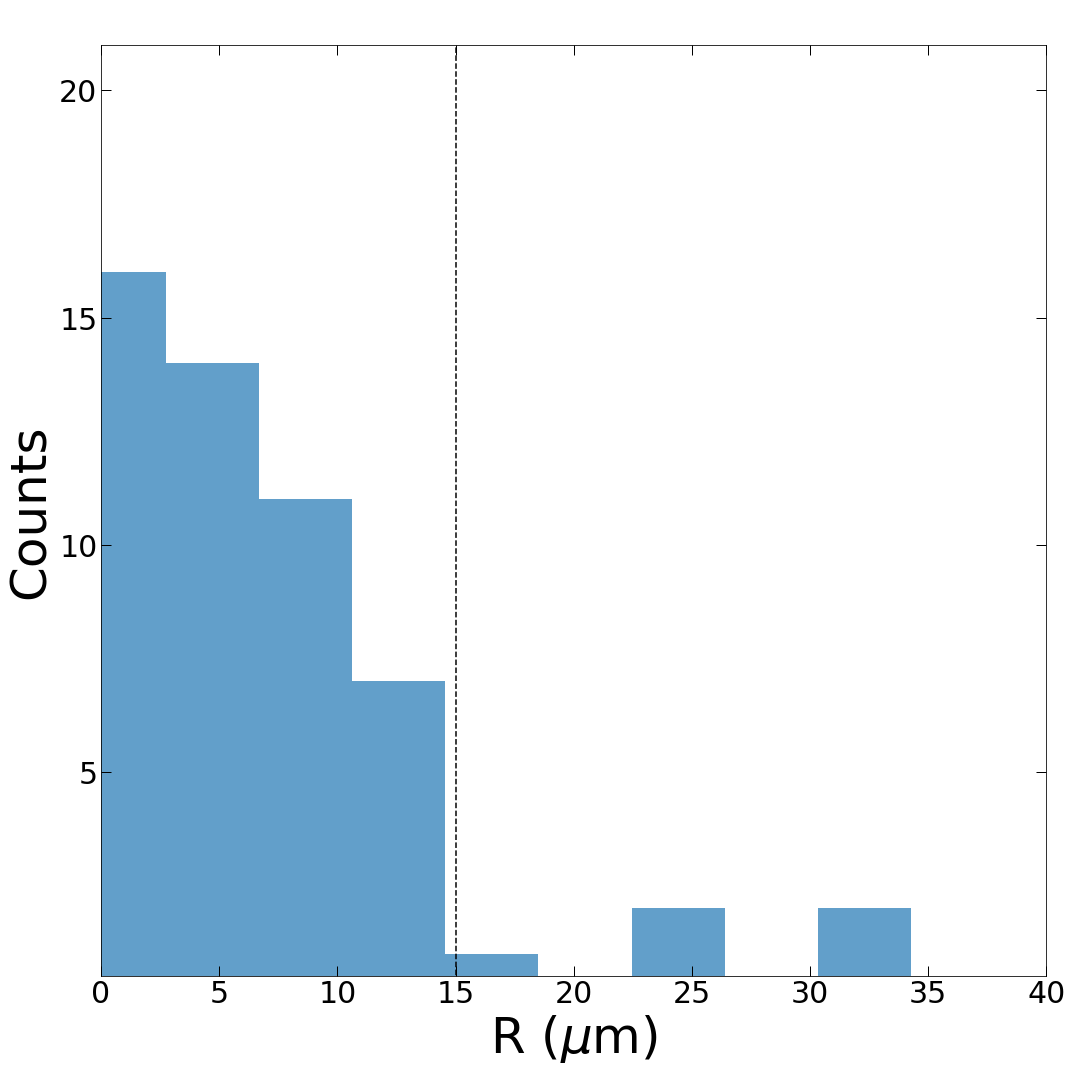 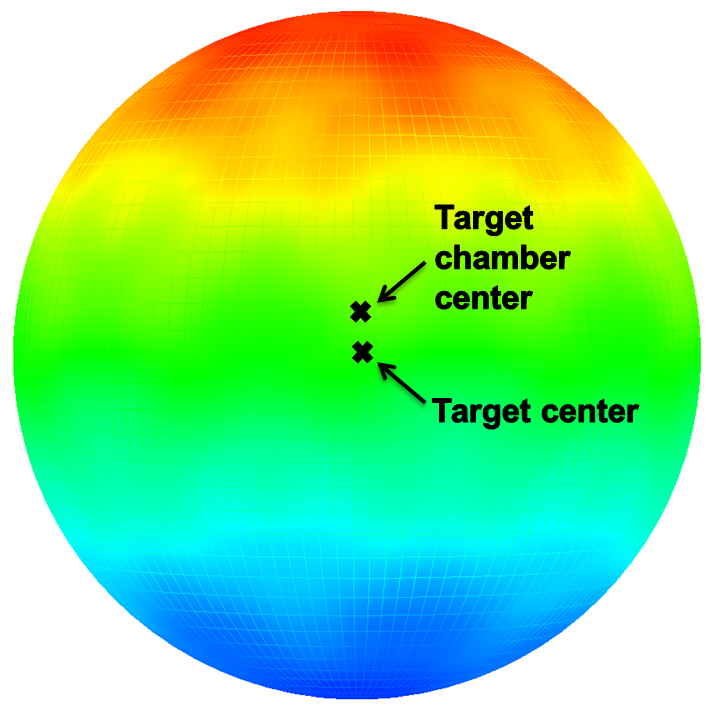 Illumination
uniformity
Illumination
uniformity
+1%
+12%
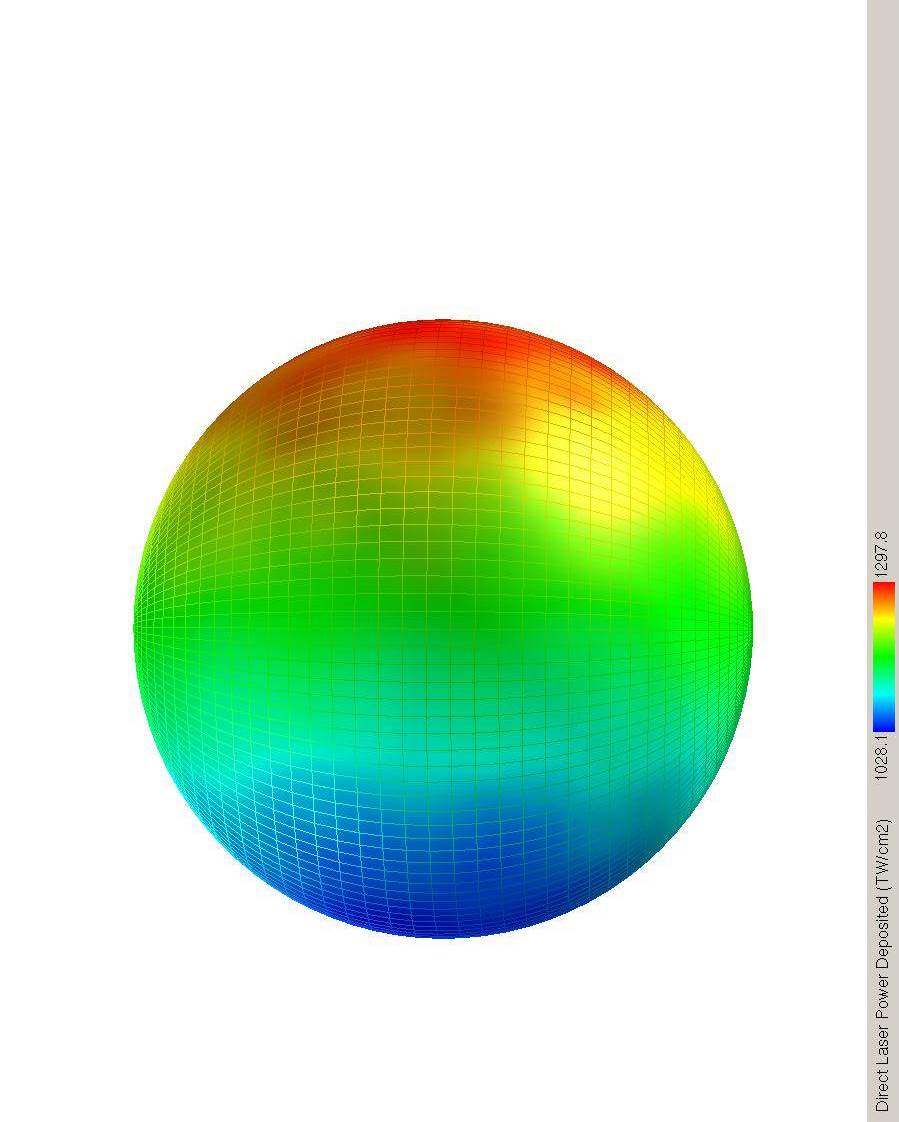 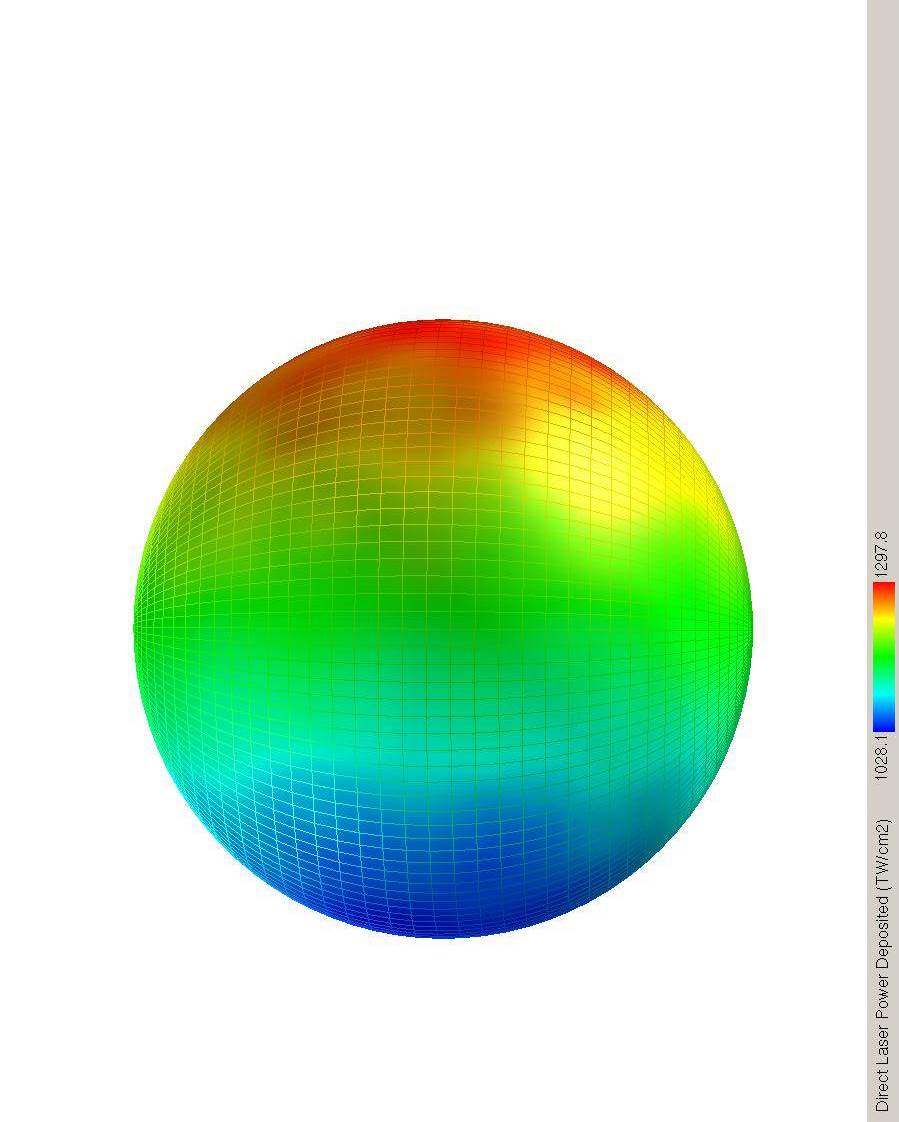 -1%
-12%
*All cryogenic experiments since 7/11/2017 excluding those with intentional target offset
** K. S. Anderson et al., BO6.00009
TCC reference
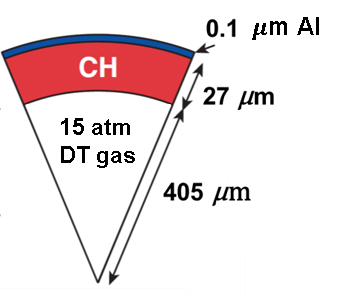 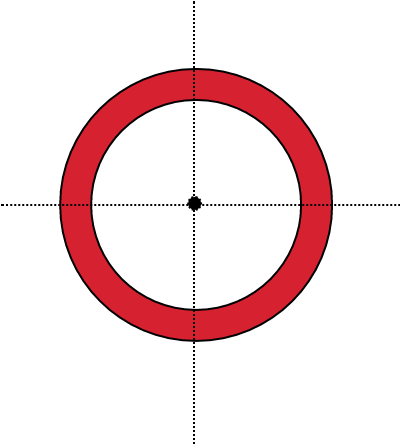 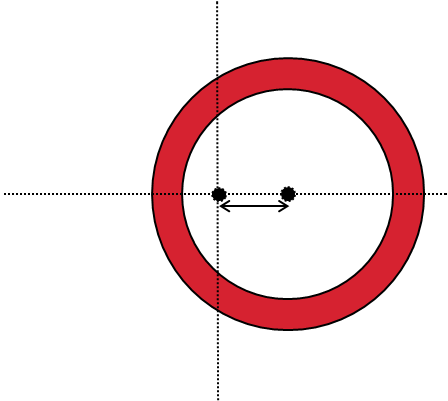 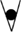 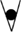 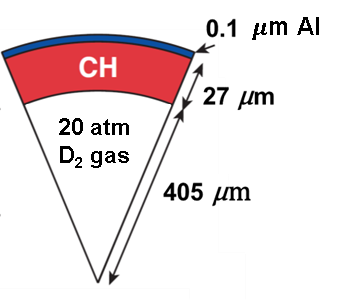 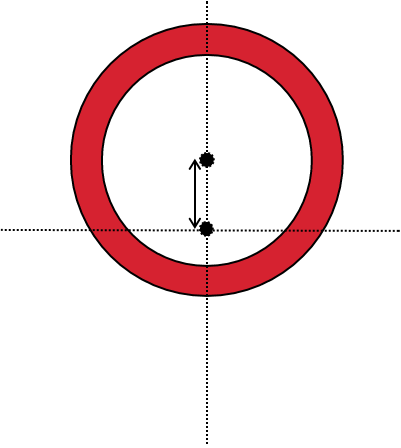 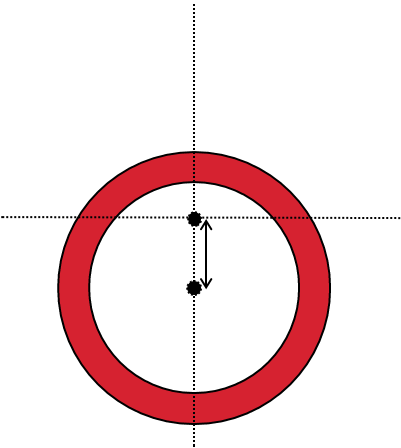 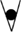 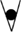 Post-shot simulations* show a dominant low-mode asymmetry in the direction of the target offset
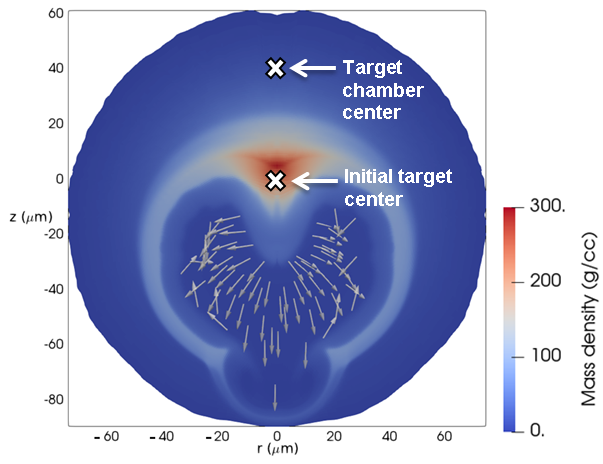 Signatures of low mode asymmetries manifest in nuclear measurements
Collective motion of the hot spot shifts the mean energy of the primary neutron energy spectrum
Flow variations within the hot spot induce non-thermal broadening of the primary neutron energy spectrum**
Areal-density variations shift the mean energy of secondary protons produced in DD experiments
Quantities inferred from nuclear measurements show only a weak dependence on the physics models used in simulations
*K. S. Anderson et al., BO6.00009
**T. Murphy, et al. Rev. Sci. Instrum. 68, 614 (1997).
The code IRIS3D* has been used to produce synthetic nuclear spectra from post-shot simulations, which can be compared against experimental data
IRIS3D primary nTOF signal
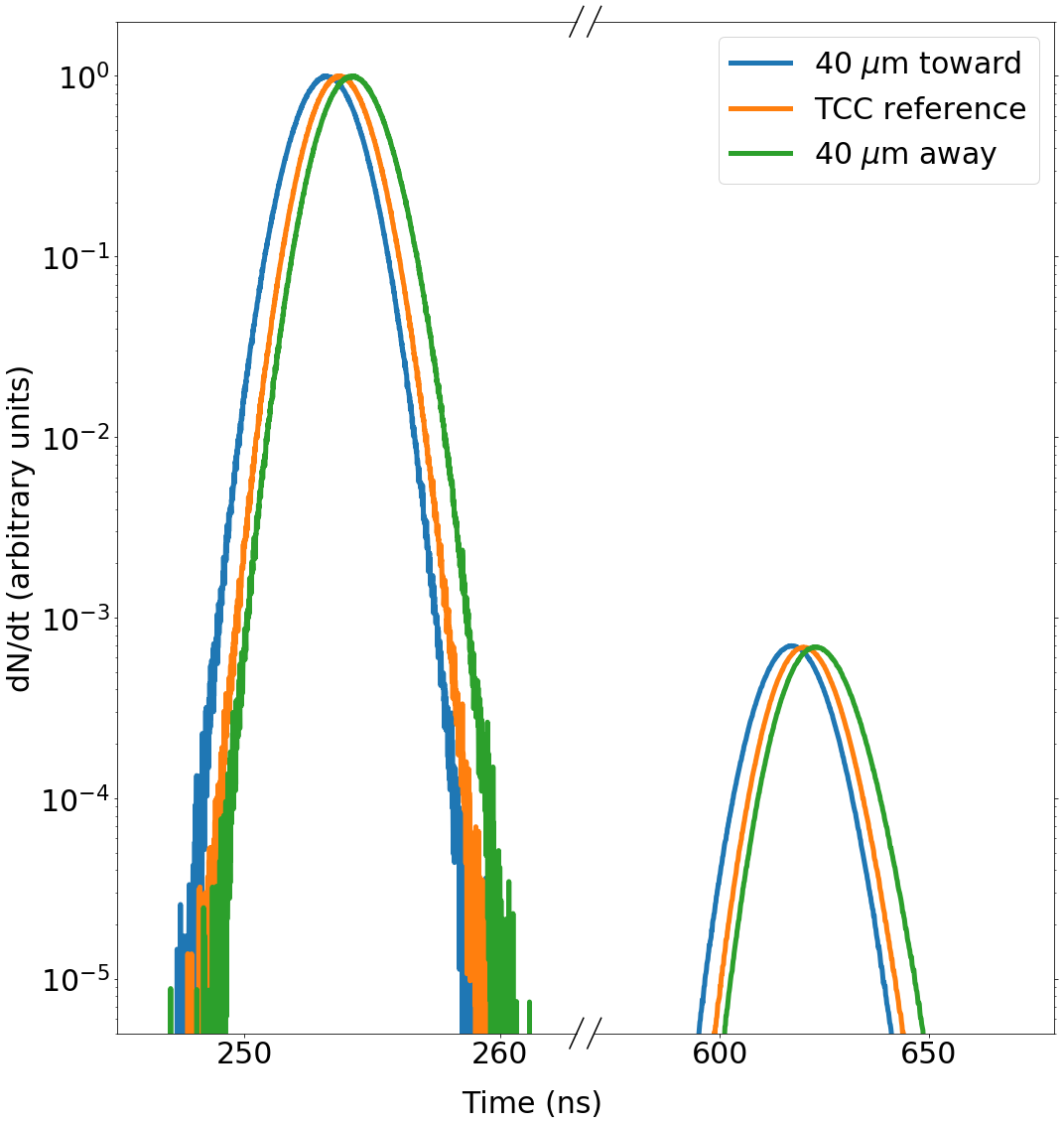 DT
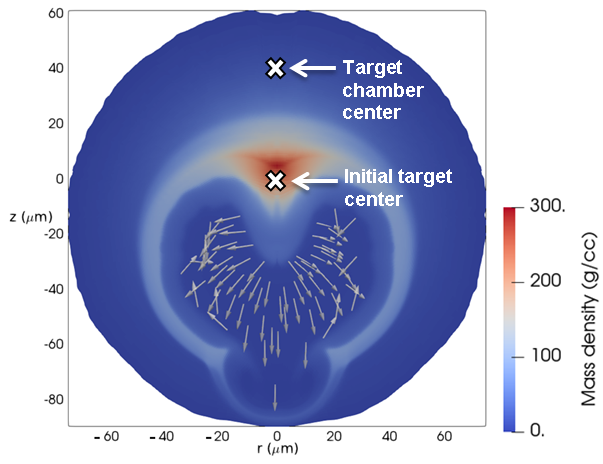 IRIS3D
DD
*F. Weilacher, et al. Phys. Plasmas 25, 042704 (2018).
nTOF: neutron time of flight
In DT experiments, a fast plastic scintillator measures the primary DT neutron energy spectrum and provides a measurement of the ion temperature and collective motion of the hot spot
Detector Model
Measured DT nTOF signal
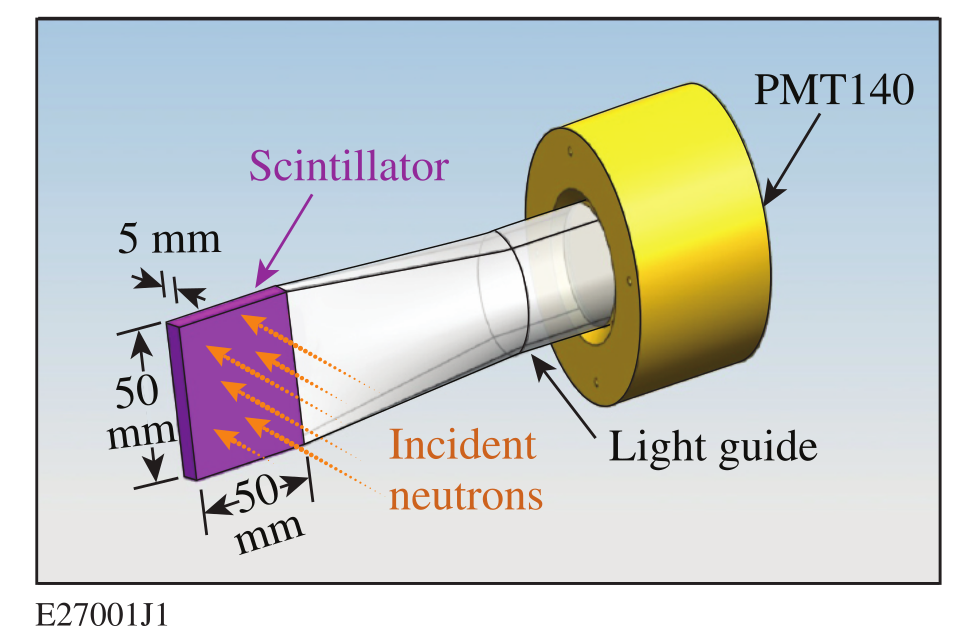 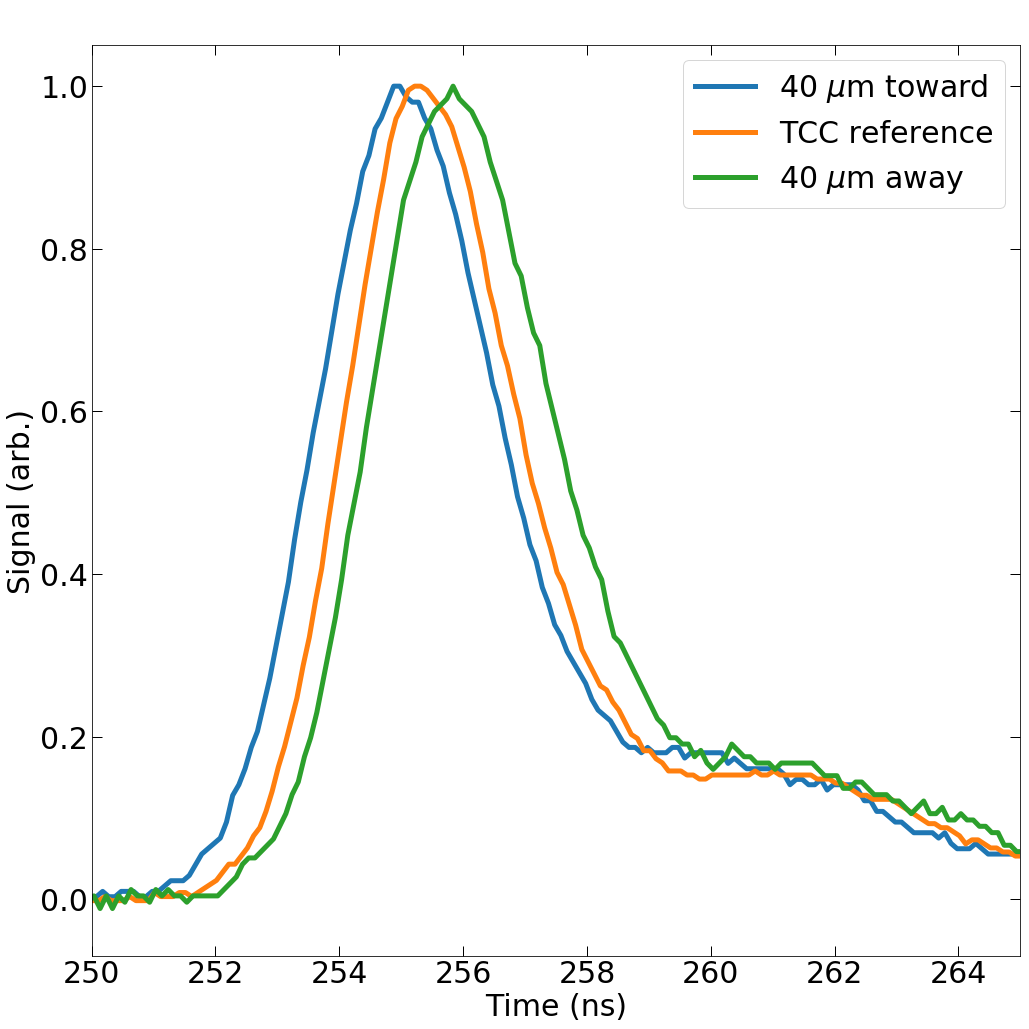 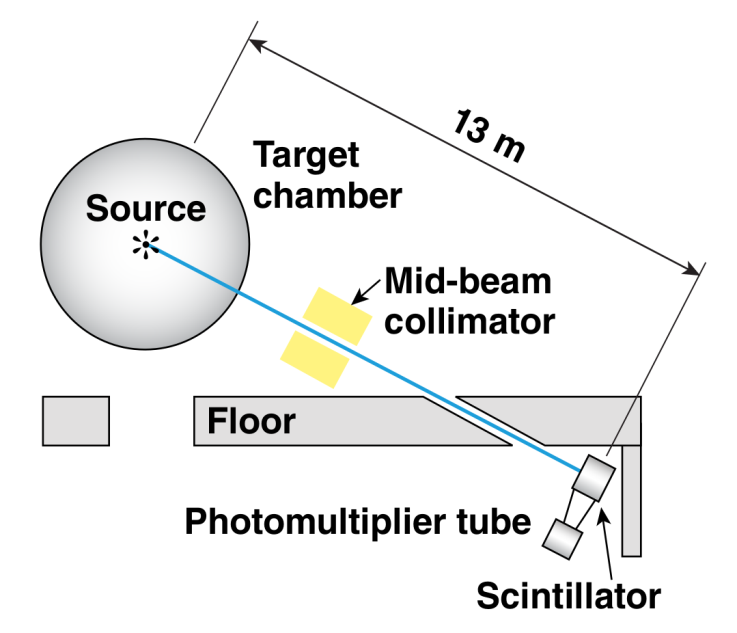 The inferred hot-spot motion and apparent ion temperature from the primary DT neutron energy spectrum show similar trends in experiment and simulation
Inferred hot-spot motion
Inferred ion temperature
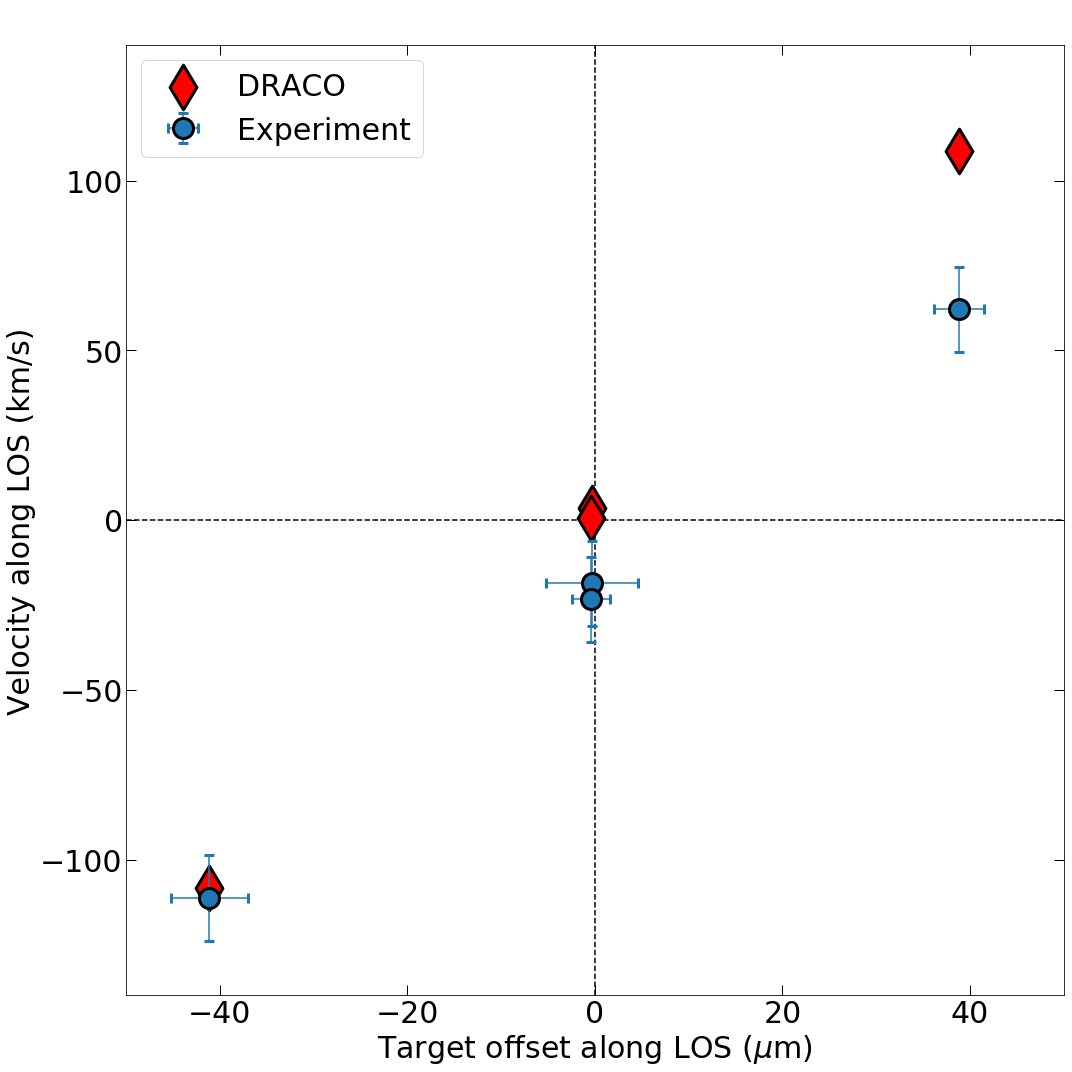 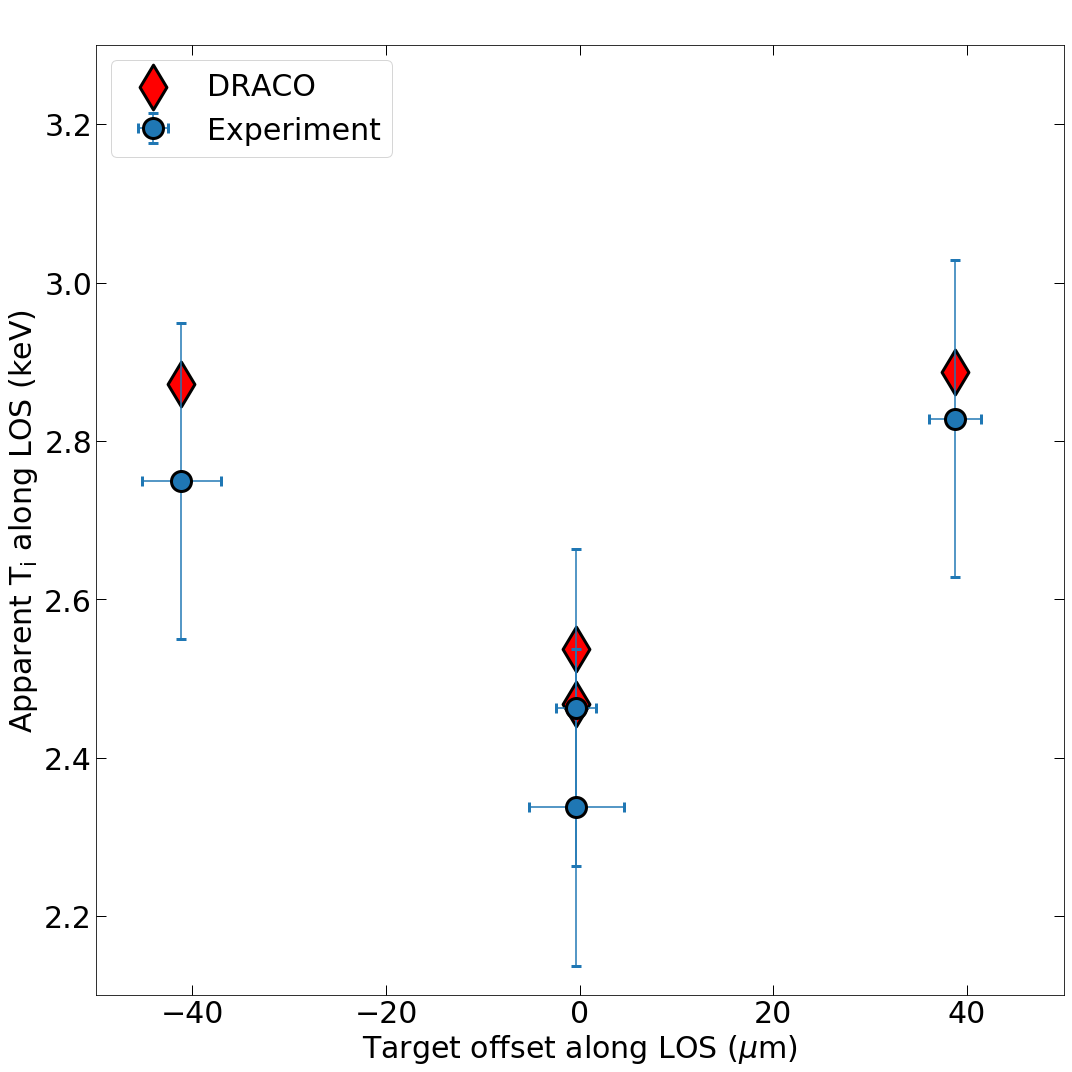 TCC and 
orthogonal
Orthogonal
TCC
Simulated data do not reproduce the systematic flow away from the detector observed in experiments.
LOS: line of sight
In DD experiments, a liquid scintillator measures the primary DD neutron energy spectrum     and provides a measurement of the ion temperature and collective motion of the hot spot
Detector Model
Measured DD nTOF signal
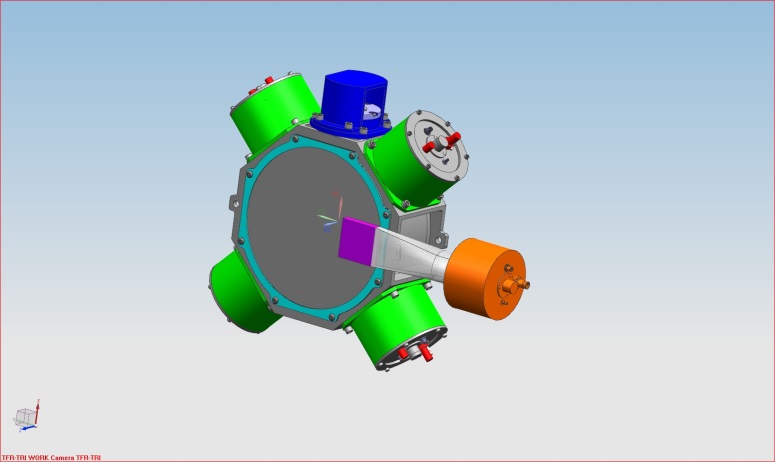 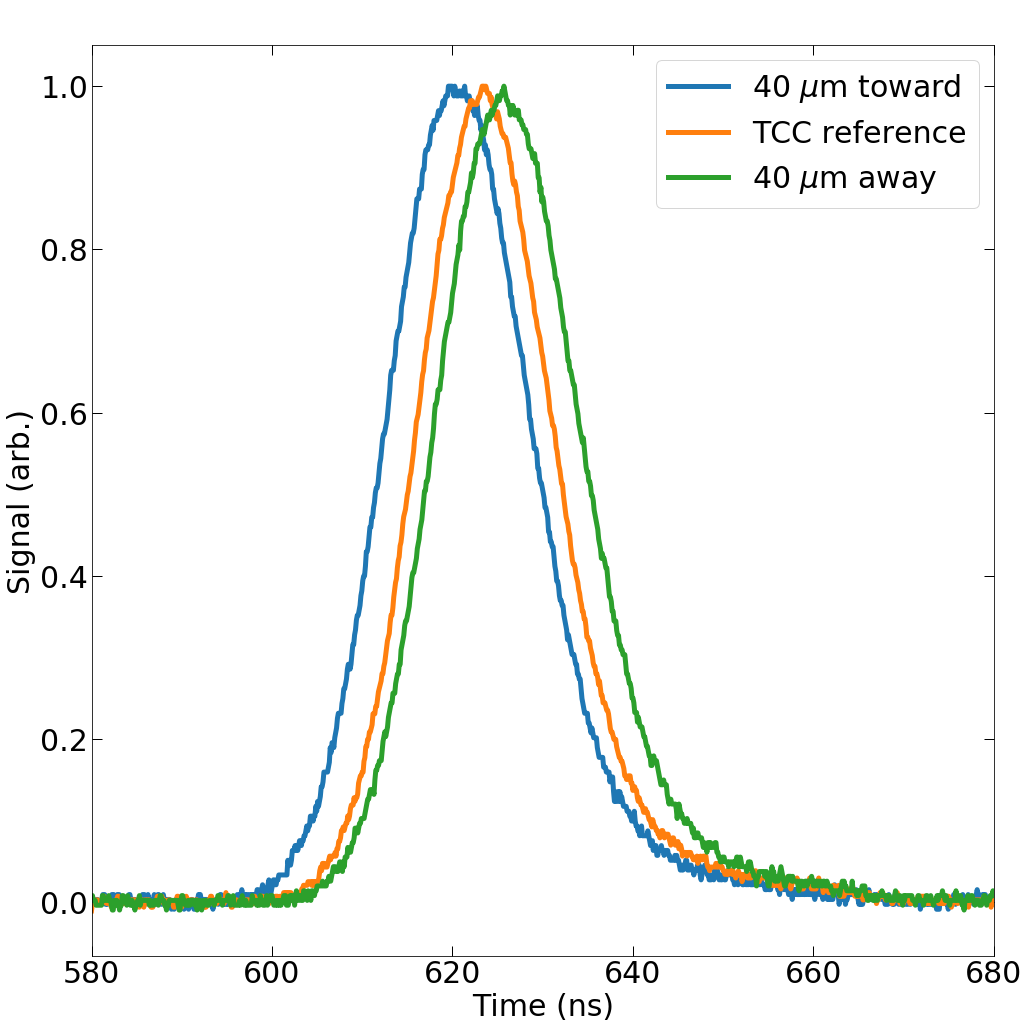 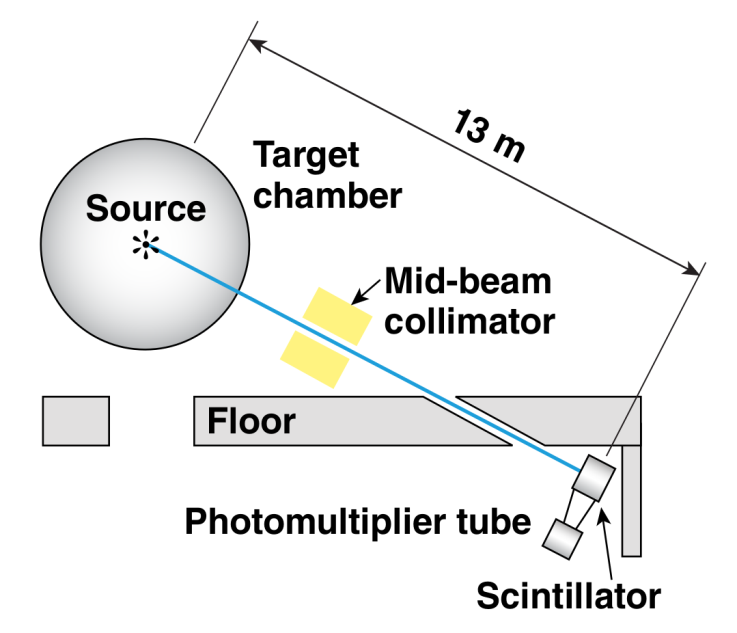 The inferred hot-spot motion and apparent ion temperature from the primary DD neutron energy spectrum show similar trends in experiment and simulation
Inferred hot-spot motion
Inferred ion temperature
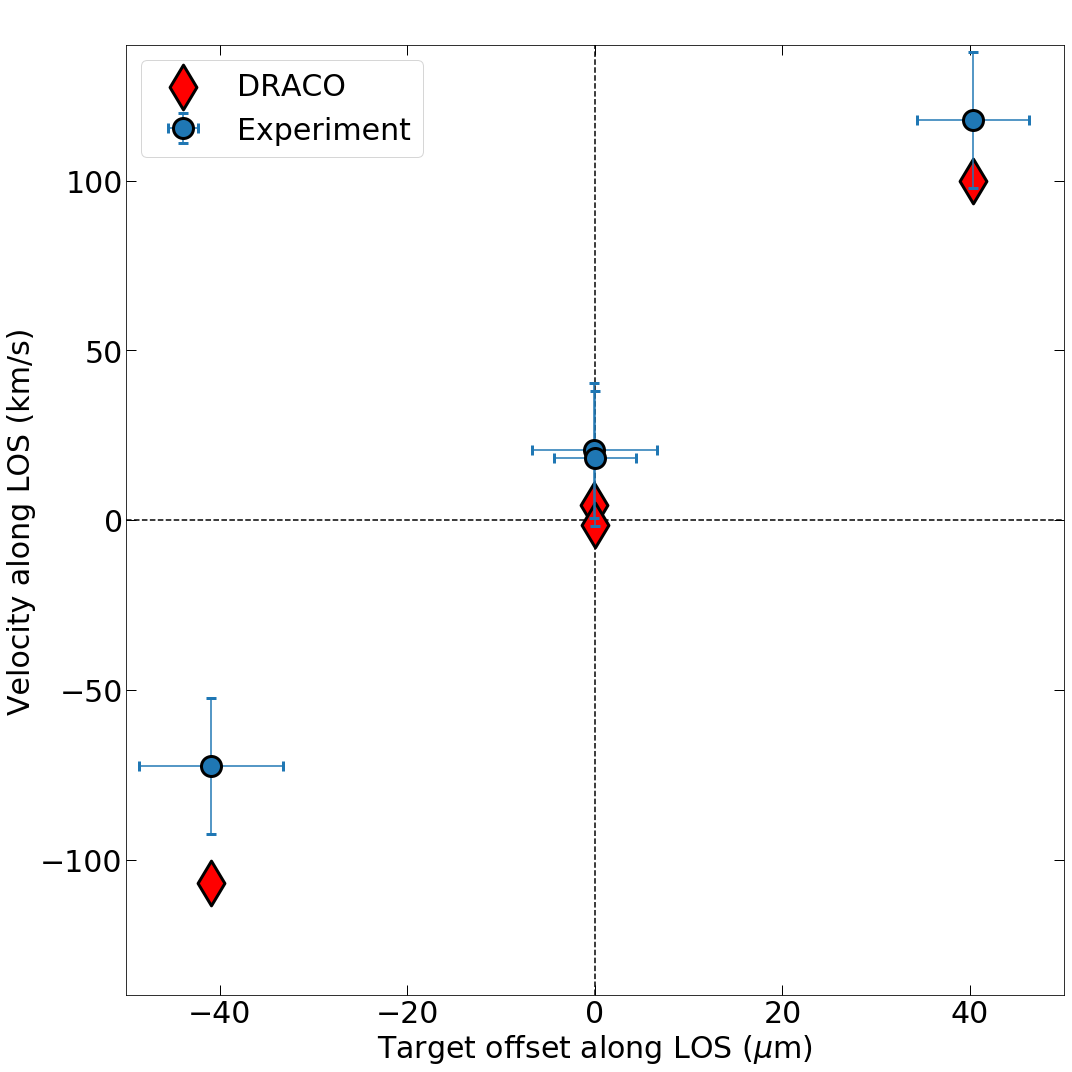 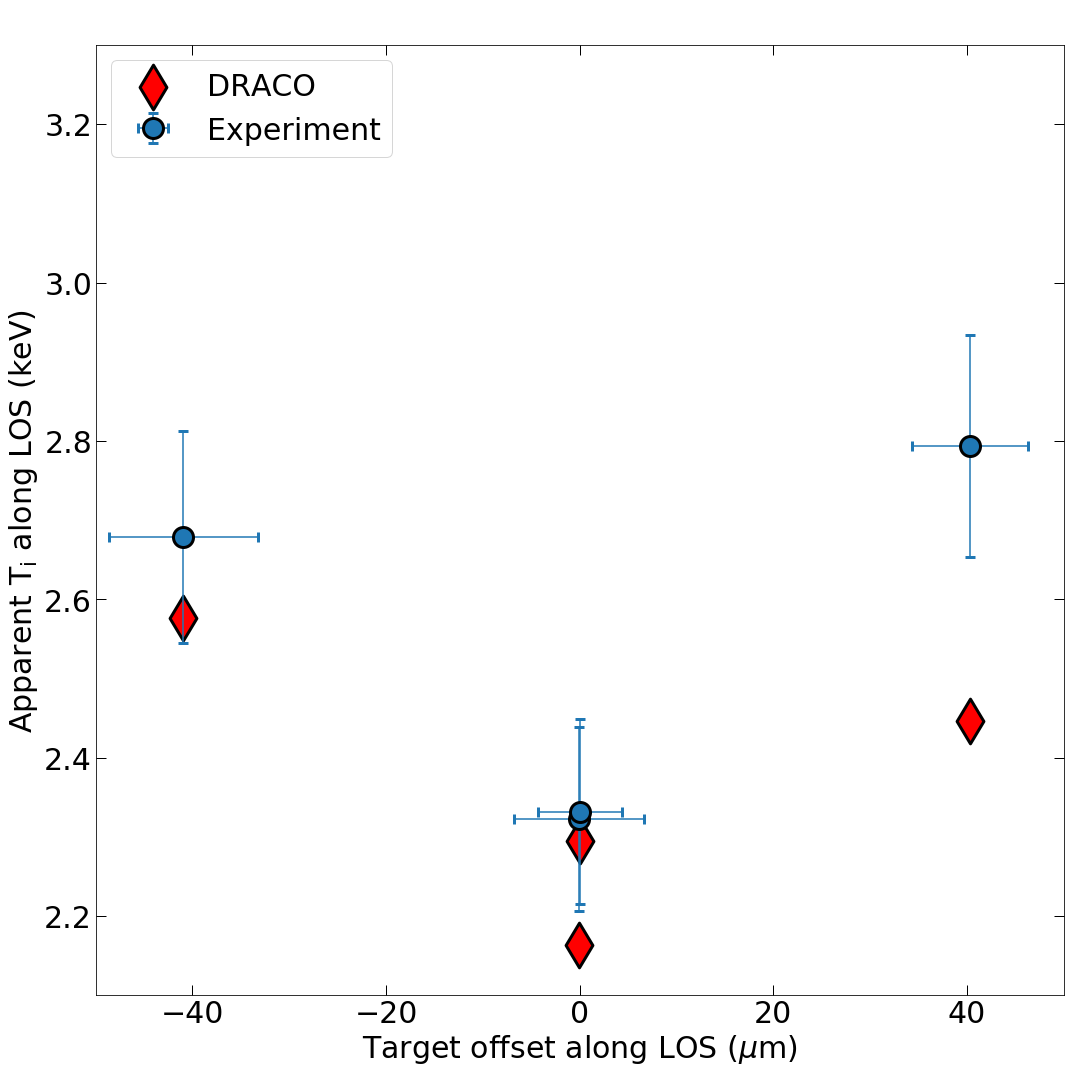 TCC and 
orthogonal
TCC and 
orthogonal
Experiments with intentional target offsets have been performed in order to isolate the effect of target offset on experimental observables
Future work will extend this analysis to multiple lines of sight to infer the hot-spot center of mass velocity and compare the measured and simulated areal-density variations.
A systematic shift in the inferred collective motion shows a better agreement with simulation
DT Experiments
DD Experiments
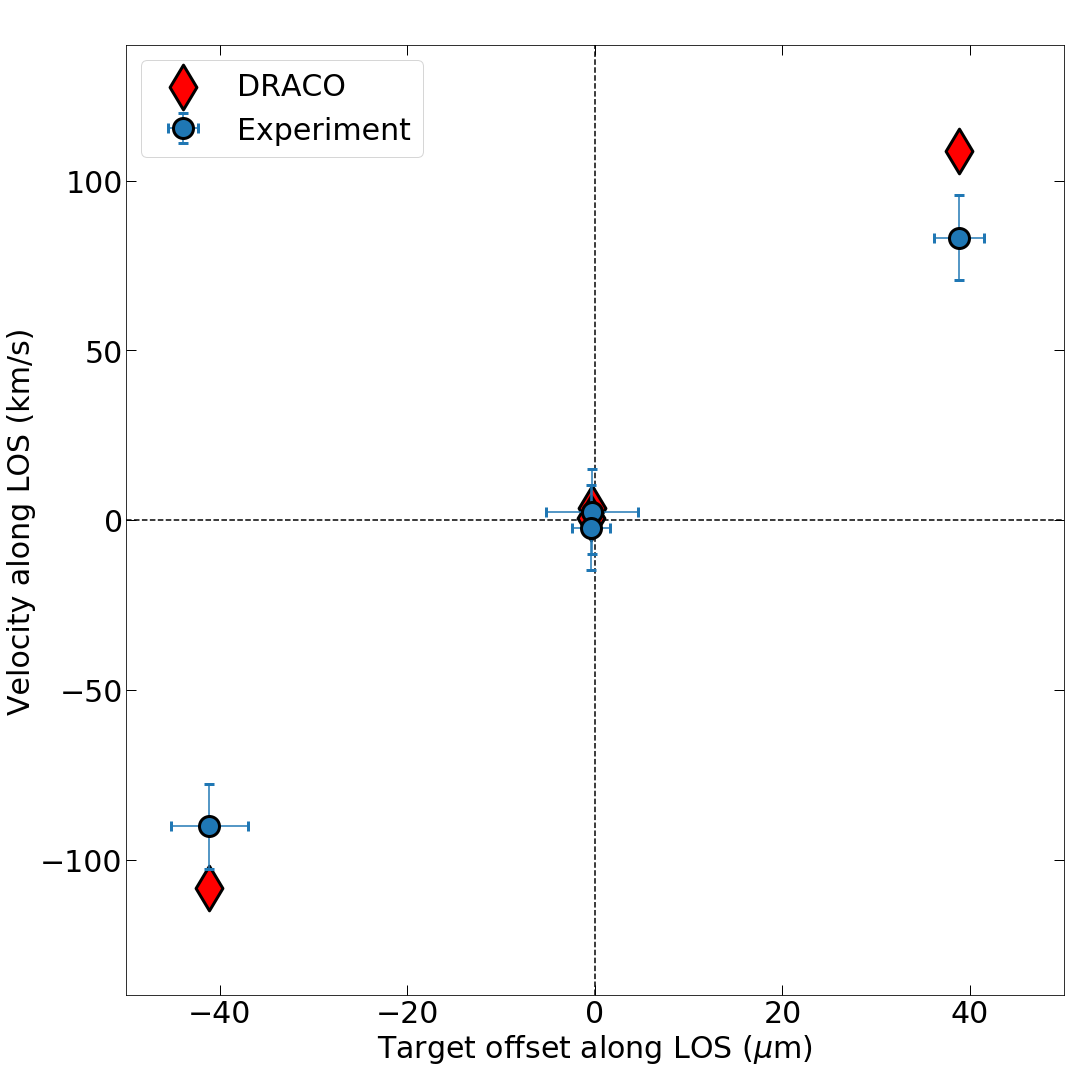 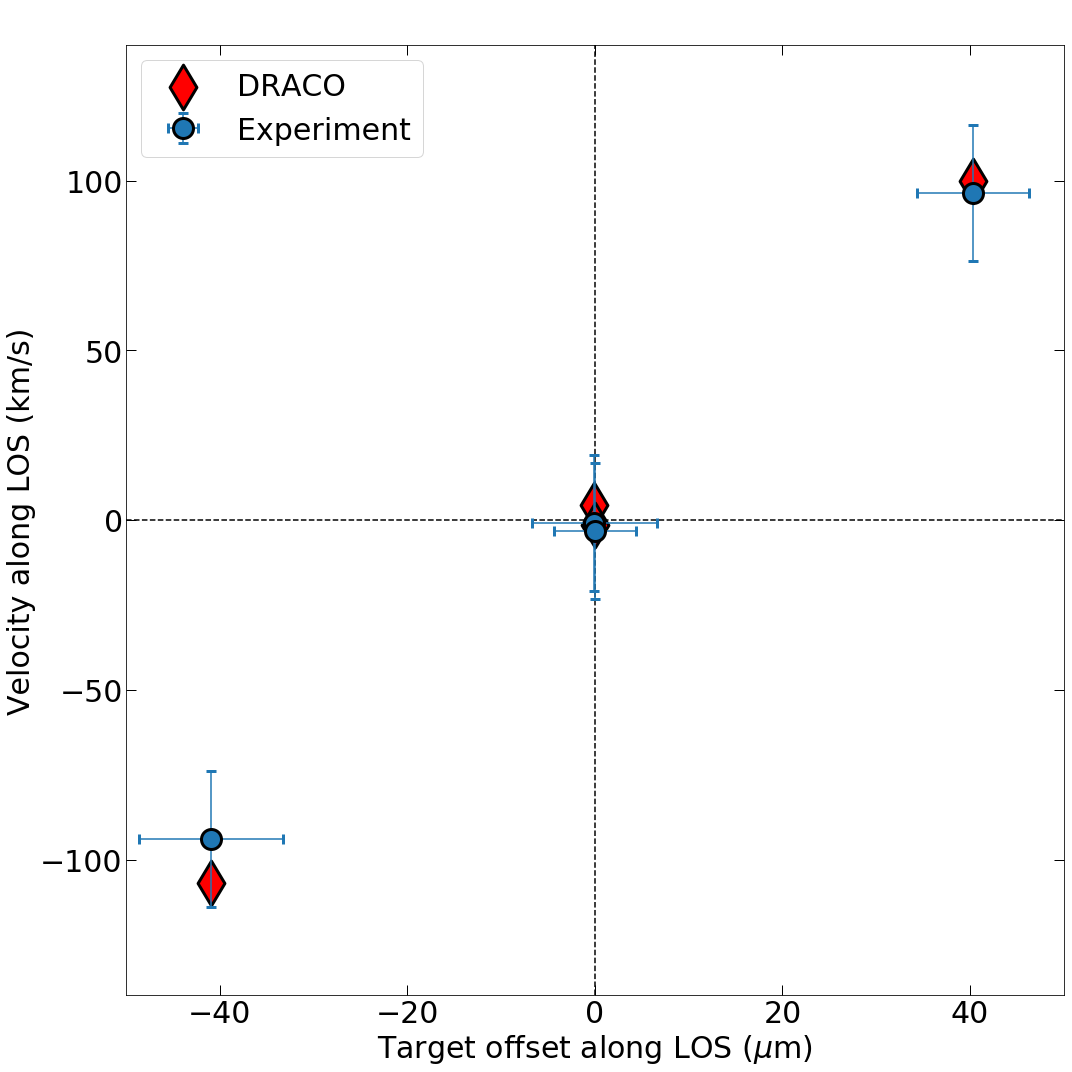 -21 km/s shift
+21 km/s shift
*Data have been shifted such that TCC reference shot has no flow